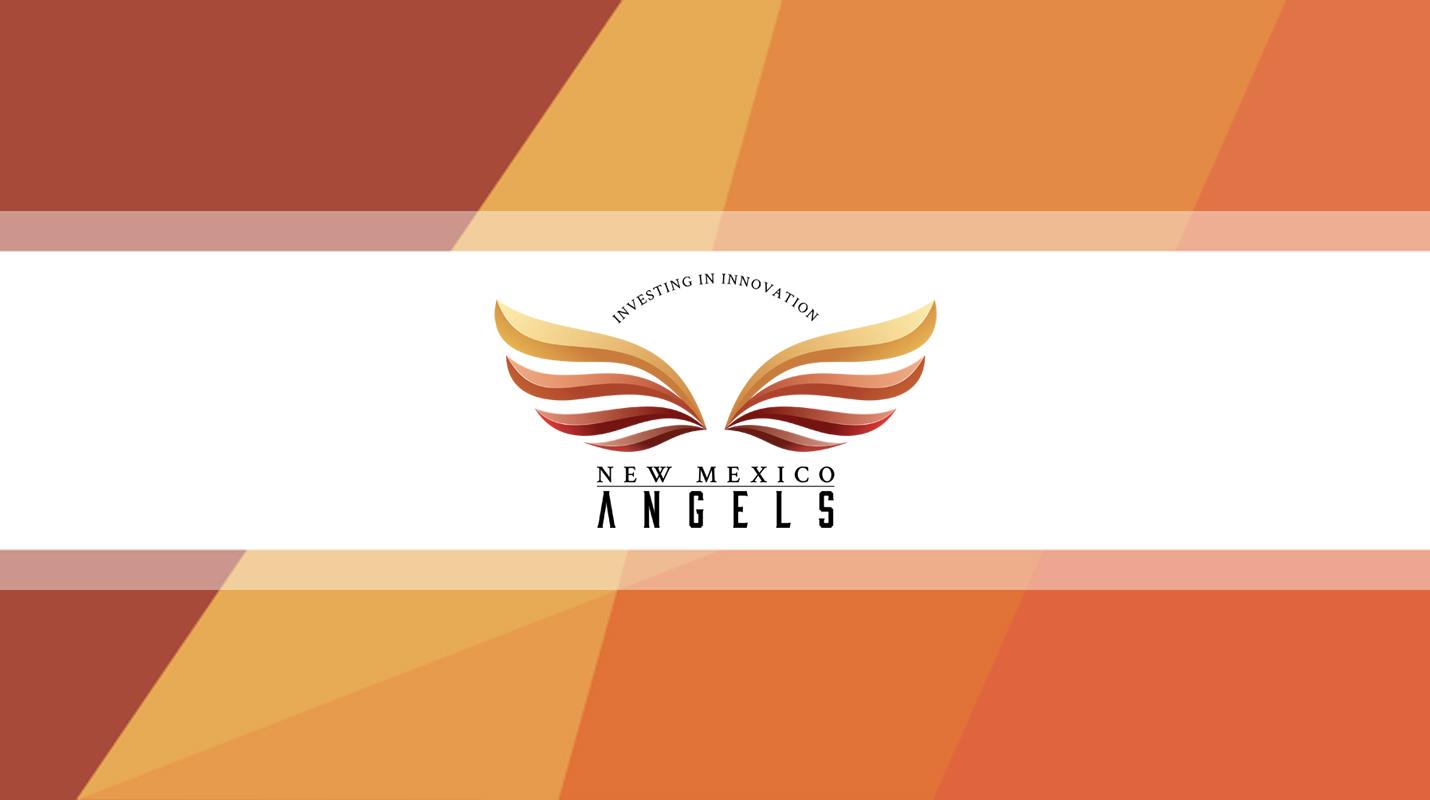 Crowdfunding for Beginners
June 28, 2023
Topics Overview
Introduction to Crowdfunding
 Crowdfunding Types
 Donation Crowdfunding in Detail
 Activity for Success
 JOBS Act, Title III
Drew Tulchin
New Mexico Angels - President
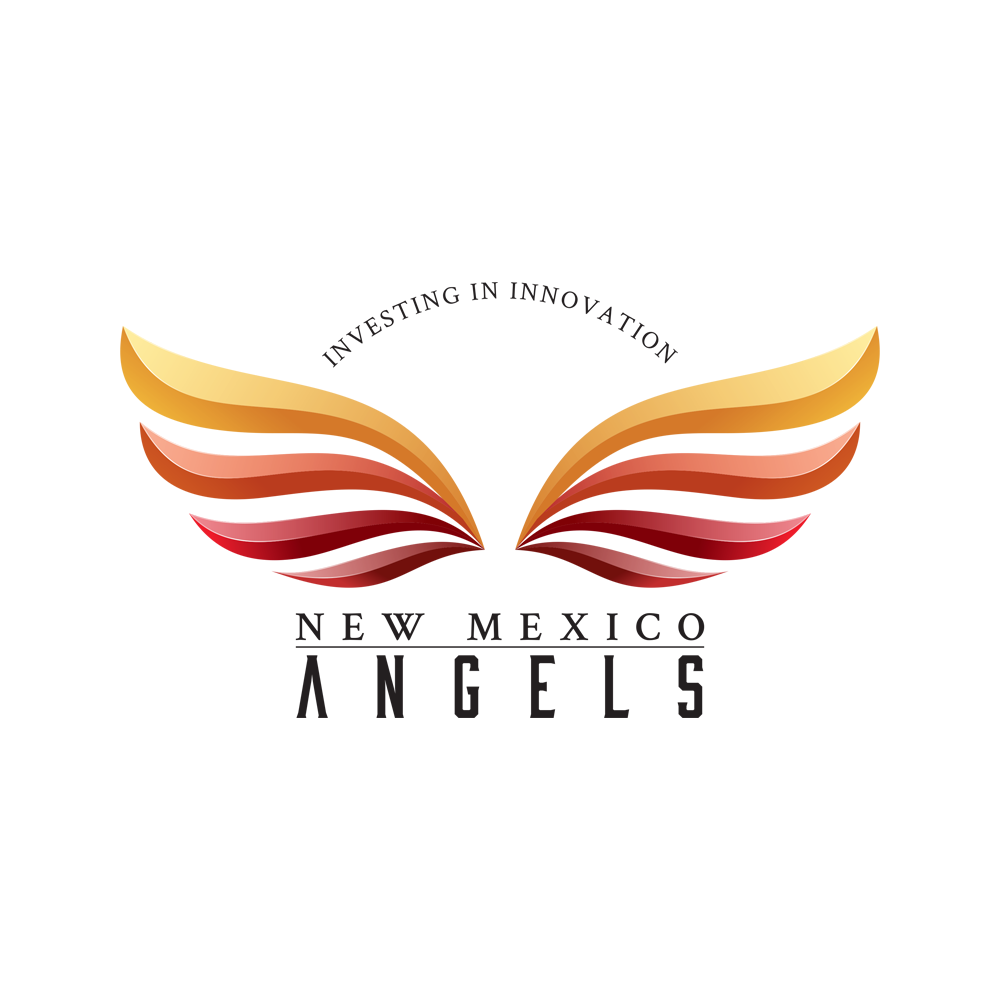 Thanks event sponsors & speakers!
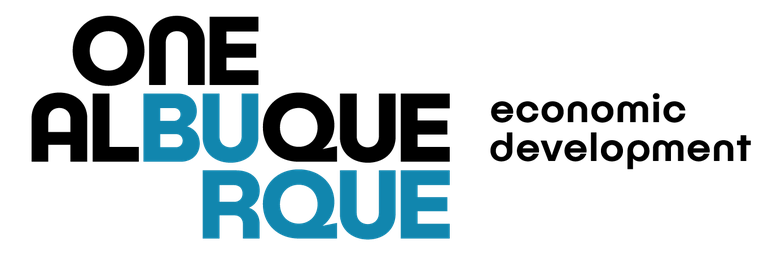 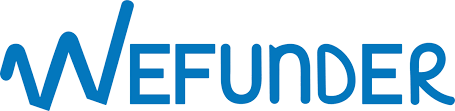 New Mexico Angels Mission
We are a 501c6 non-profit membership organization (ala chamber of commerce) with a 501c3 fiscal sponsorship

We focus on NM companies, New Mexican entrepreneurs and products that can make a difference for our people
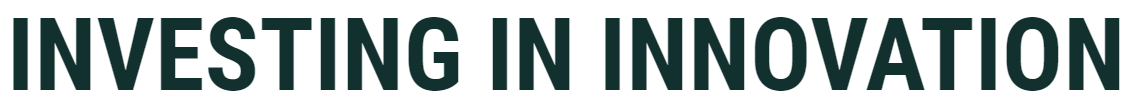 New Mexico Angels 2023 Q2-Impact
$480K Invested in 7 companies NM Angels, NM Vintage Fund & Members
$1million+ leveraged

34+ Companies reviewed, assessed and mentored

16 New Angels trained
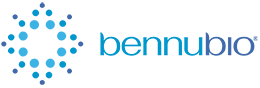 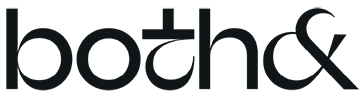 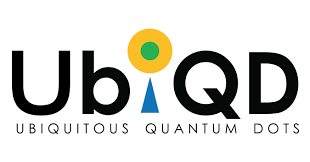 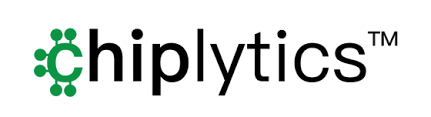 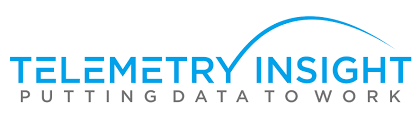 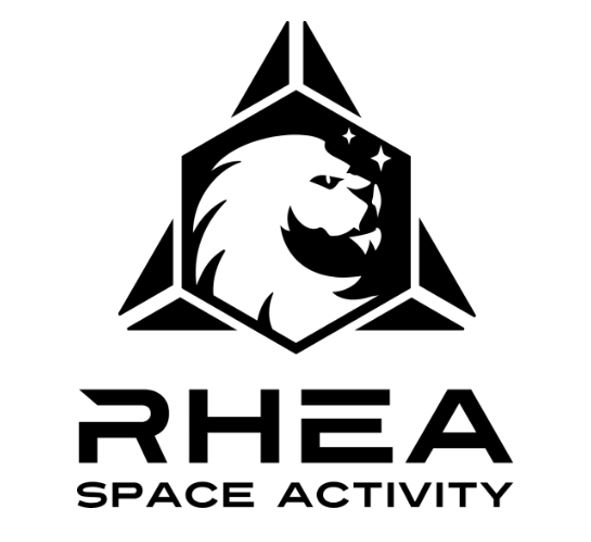 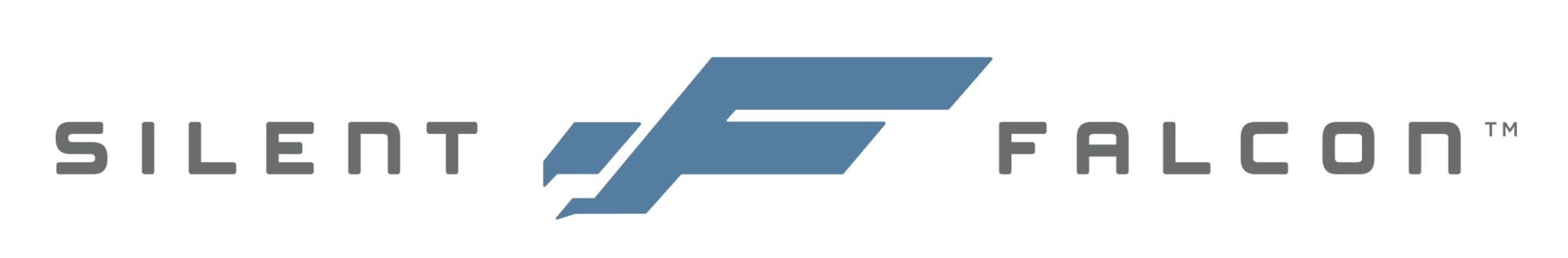 NM Angels - Who We Are
NM Angels About Us Page
Tripled in 2 years!
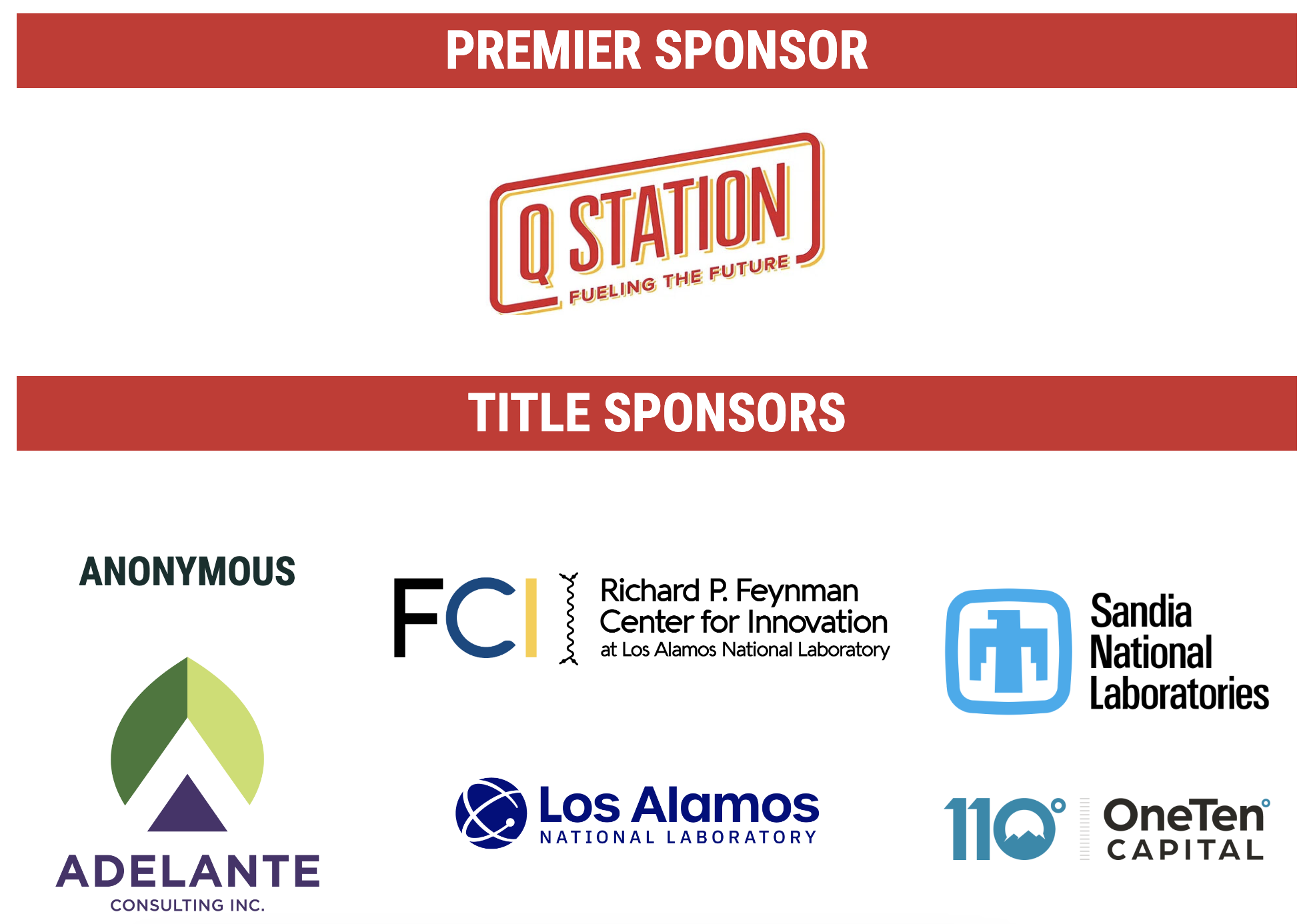 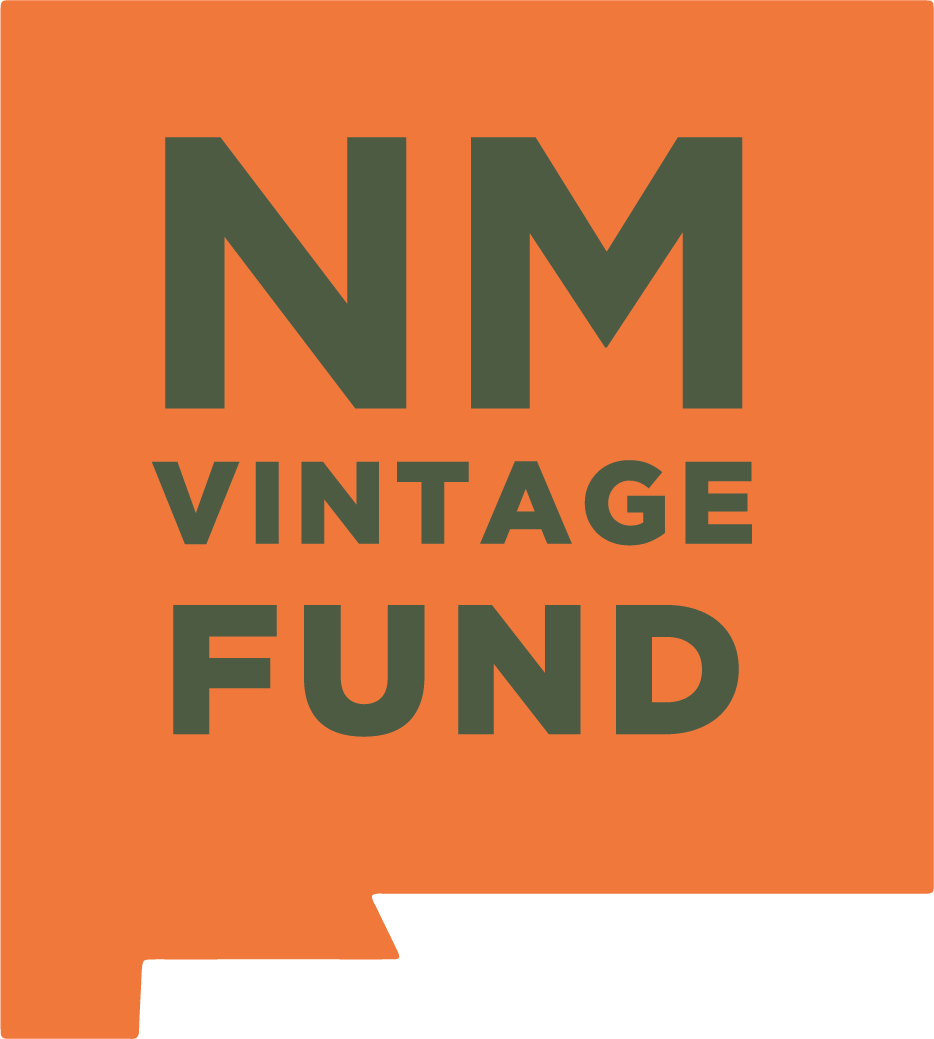 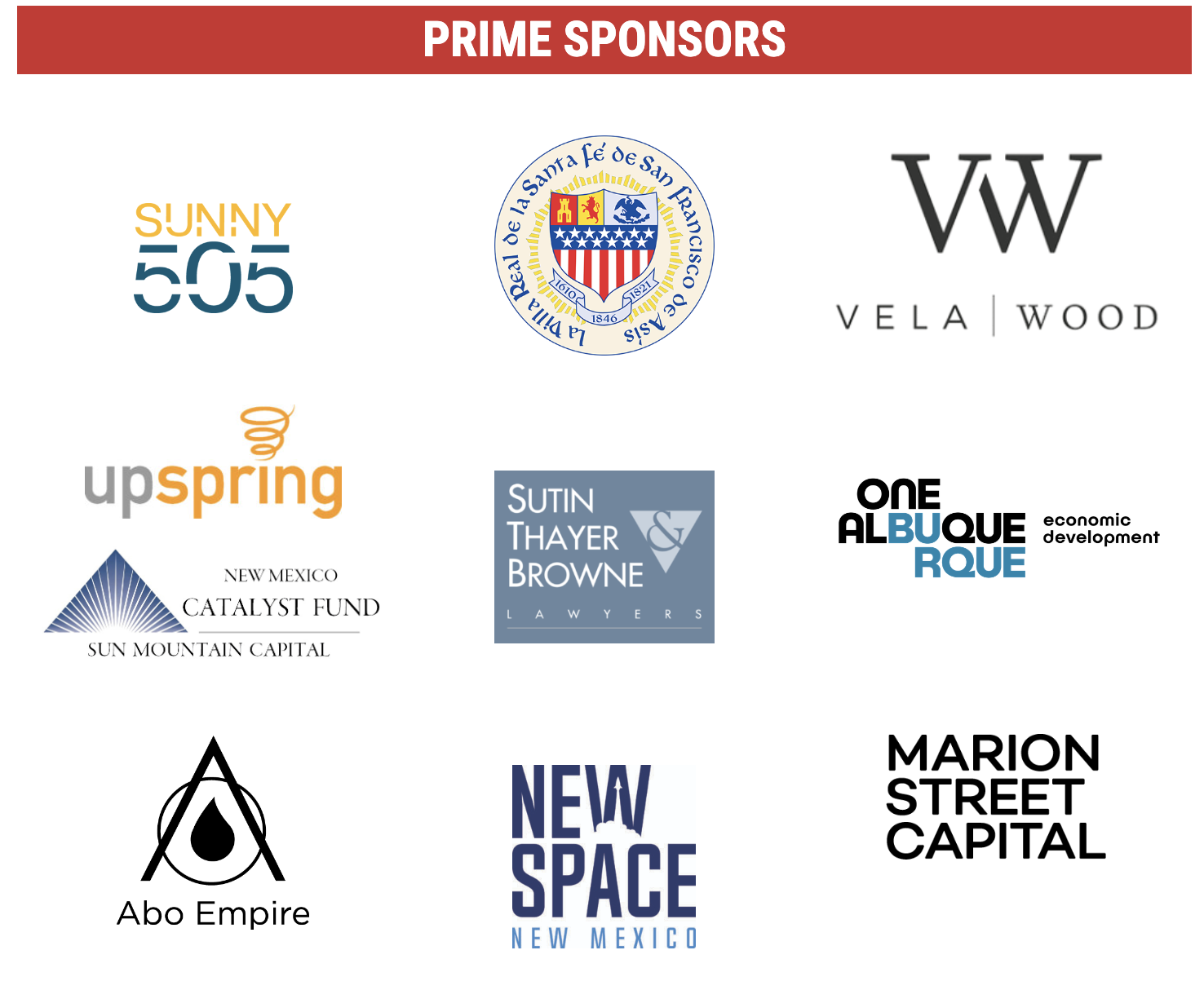 Become an Angel!
Membership
Sponsorship
Entry to NM Angels events (in-person and online)
Monthly NM meetings, Rockies Venture Club (RVC) access, annual conference 
Educational seminars
Membership to national ACA
Position your biz as a leading investment partner in NM
Promotion on NM Angels’ website, at events
Reach our community / Referrals
Early access to current deals
New Mexico Vintage Fund
New Mexico Vintage Fund (NMVF) invests in early-stage and high growth local companies, 
New Mexican entrepreneurs, and entities whose products / services will benefit our people.
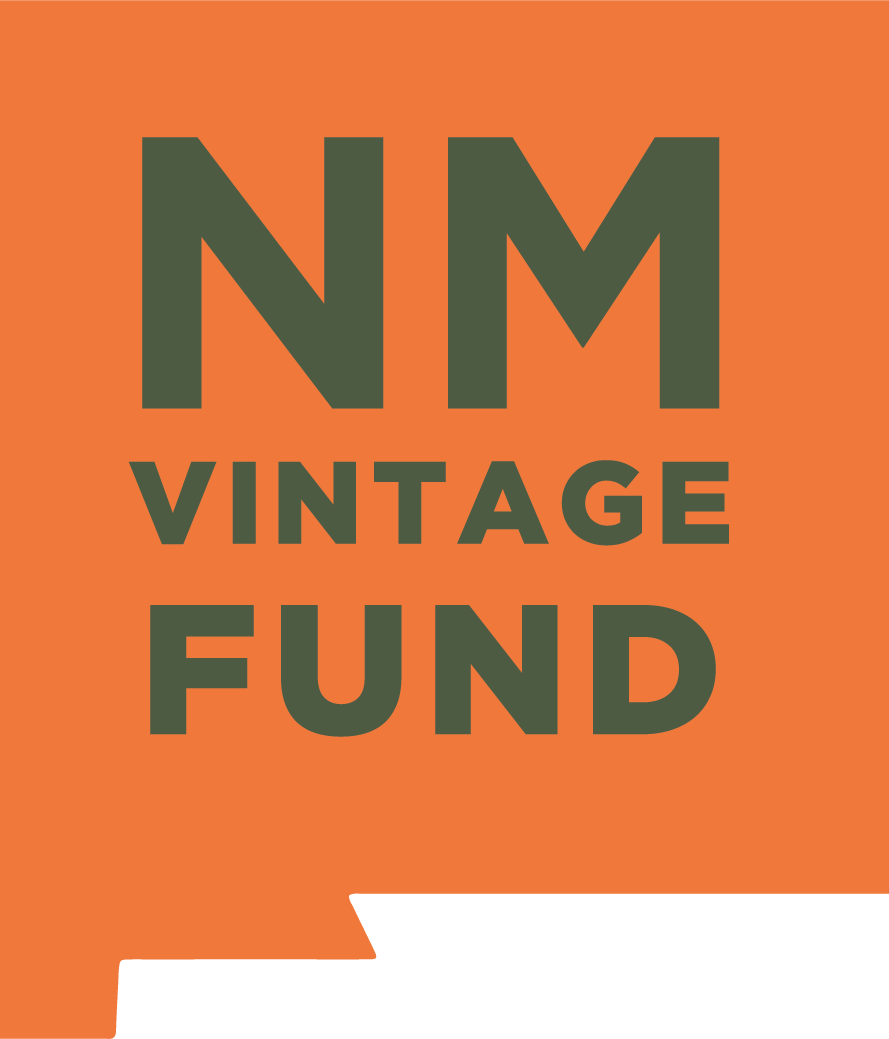 Generalist fund offers broad-based diversification by industry sector, company age, investing vehicle 

Brings together the New Mexico investing community - in funds formed each year, like a vine vintage
Next Events
NM Angels & Crowdfunding
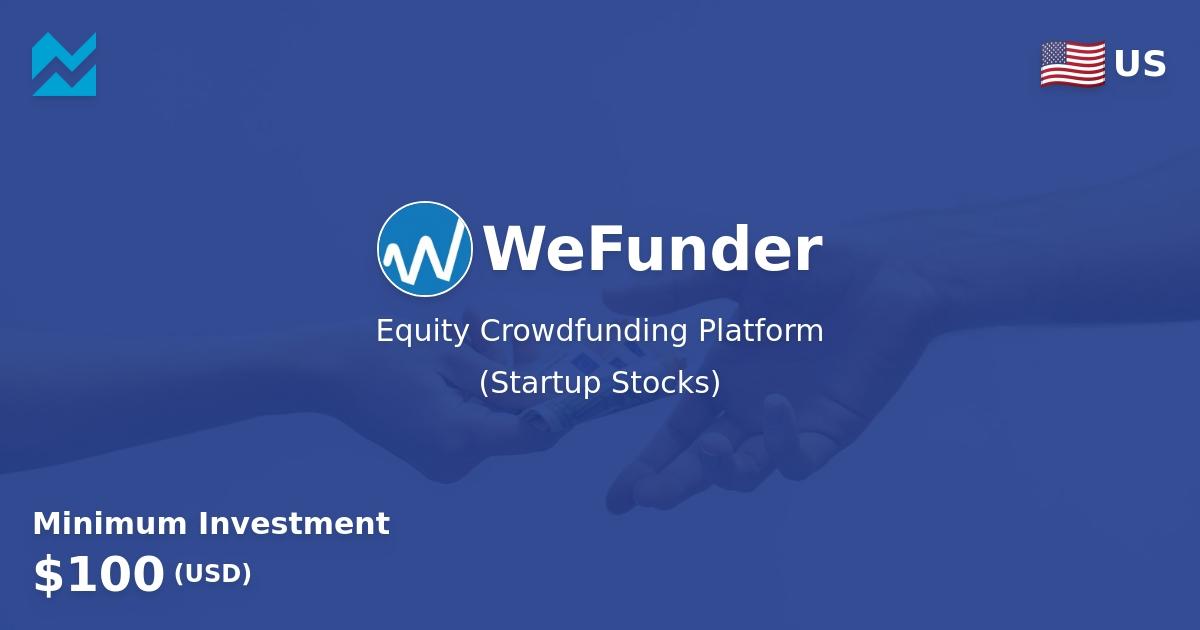 Collaborations with each of
WeFunder & StartEngine

Enables us to tap into a vast network of experienced investors and entrepreneurs who are passionate about supporting innovative businesses

Contact info@nmangels.com for Crowdfunding Referral Code
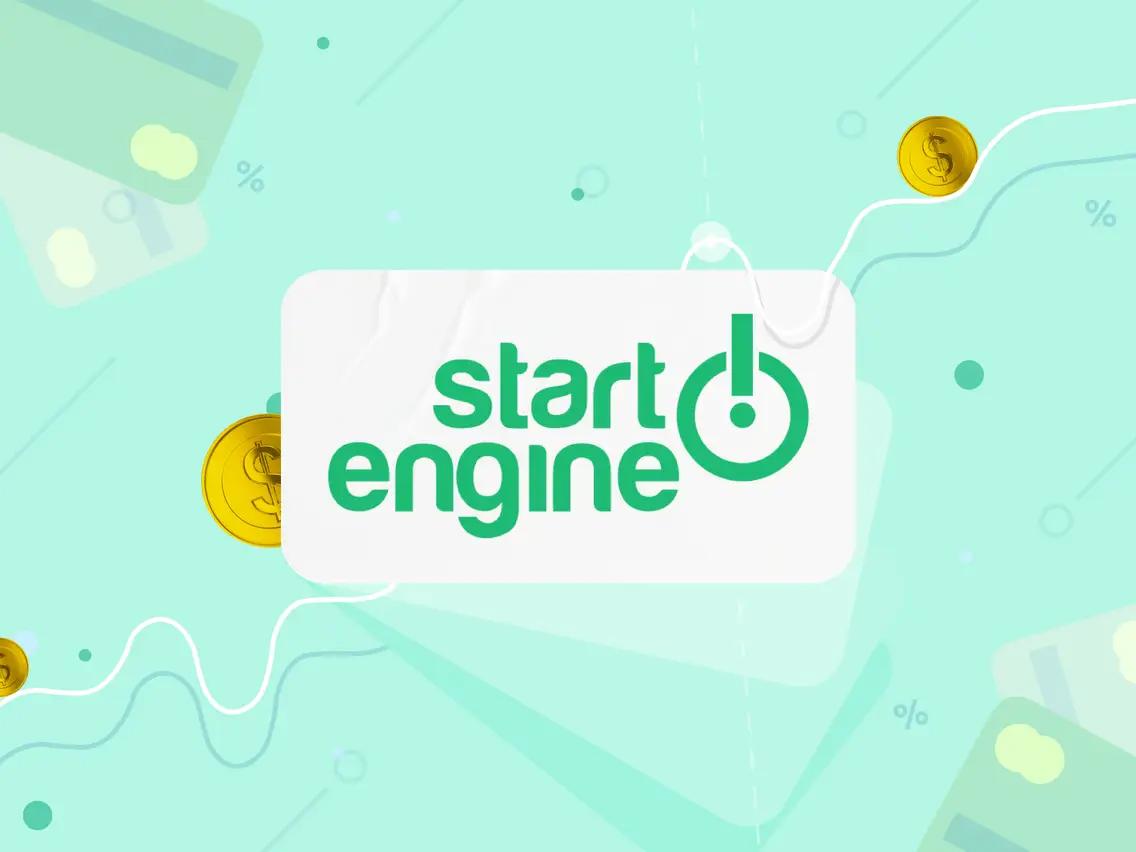 Learn more here
Crowdfunding Defined
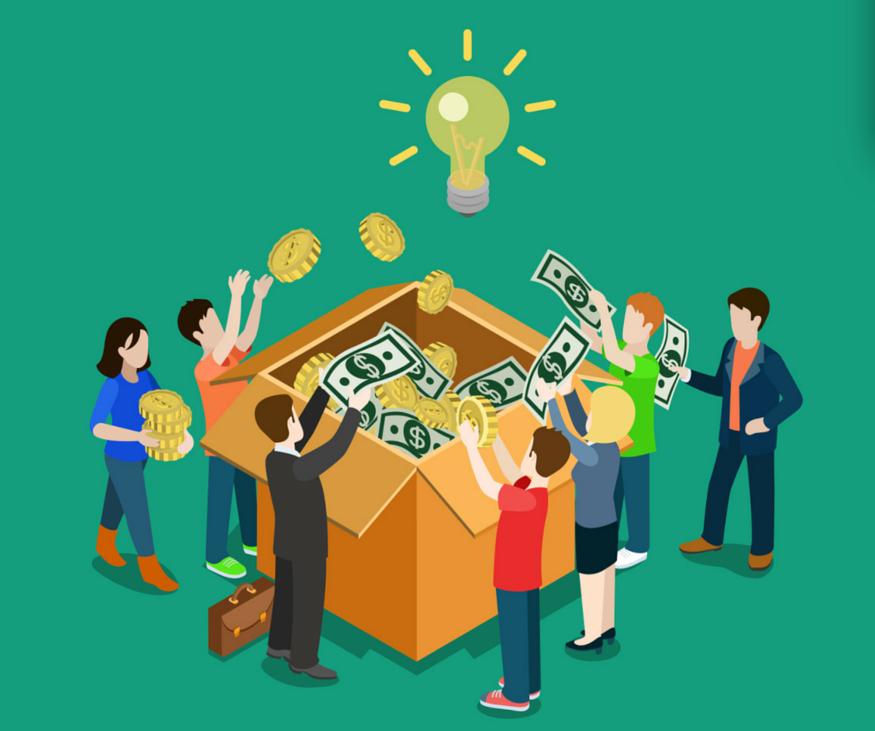 Raising money for a project from a large number of people in small amounts, typically online
Traditional Forms of Capital
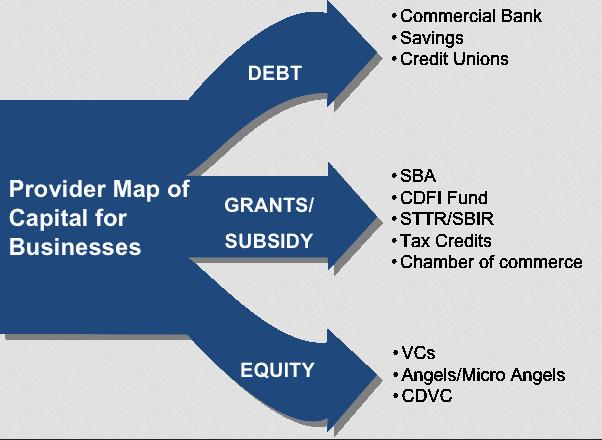 Crowdfunding Focus
Small biz seeking small amounts of capital, lacking easy access
Early stage organizations & individuals with specific project or product
Opportunity to conduct product pre-sales to finance manufacturing/creation
Who for?
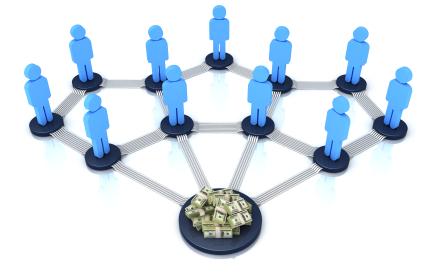 Why do it?
Capital Raising
Media Exposure
Partnership Recruitment
Mindshare, Thought Leadership
Benefits of Crowdfunding
Expands capital raising universe
PR / exposure
Engage new partnerships / opportunities
Opportunity to pre-sell, test the market
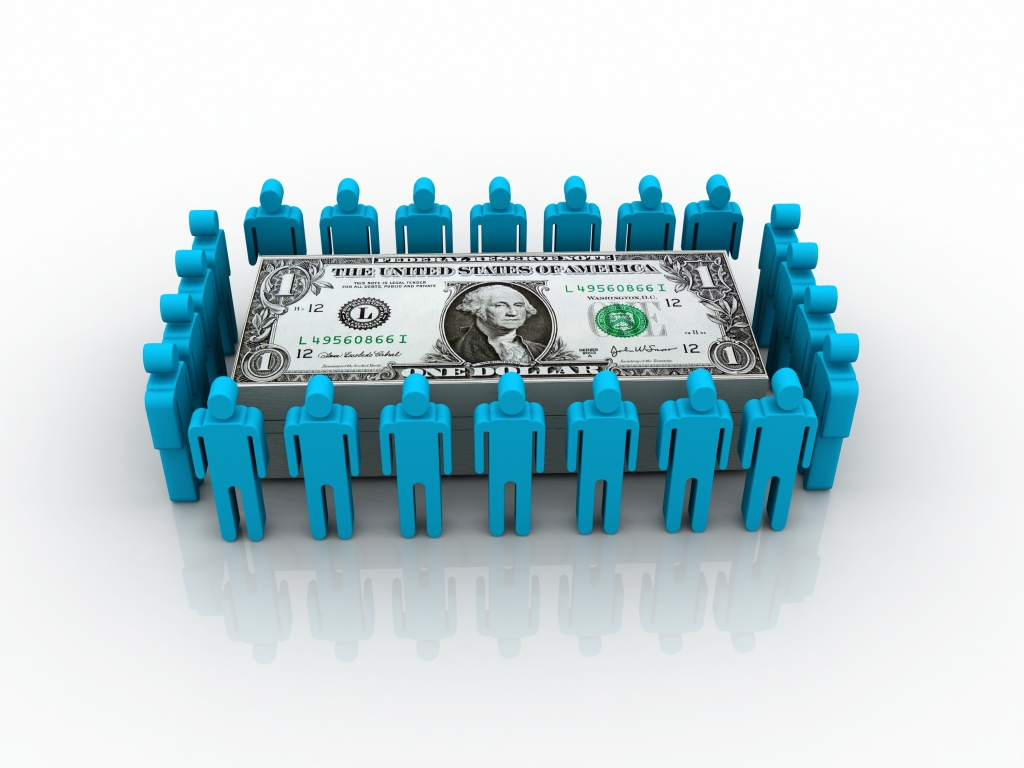 Crowdfunding Leverages the Power of Social Networks
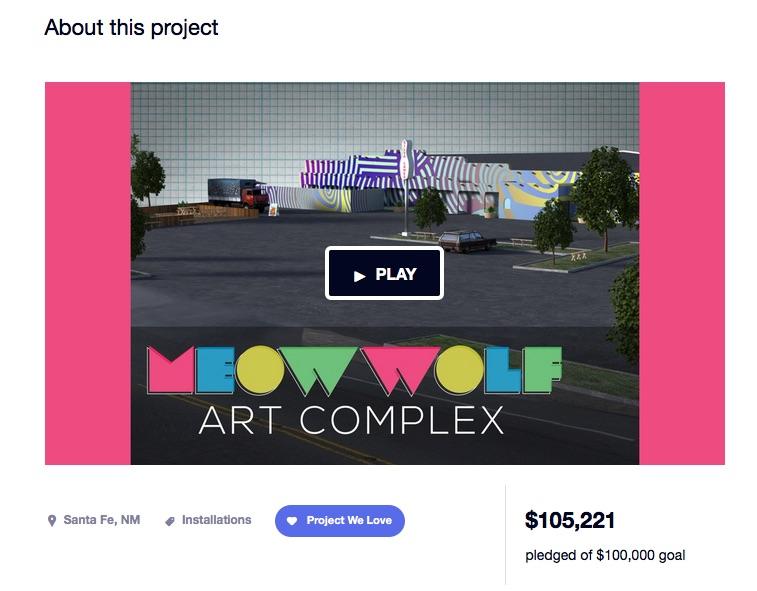 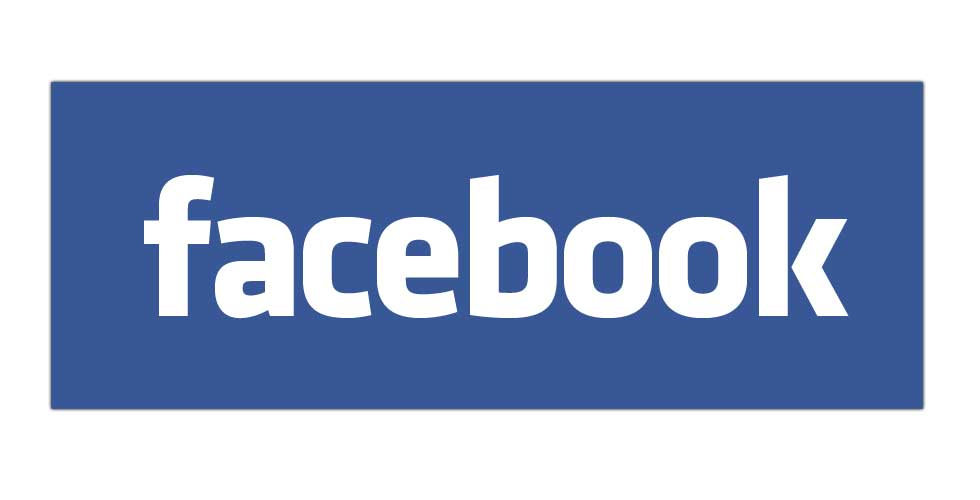 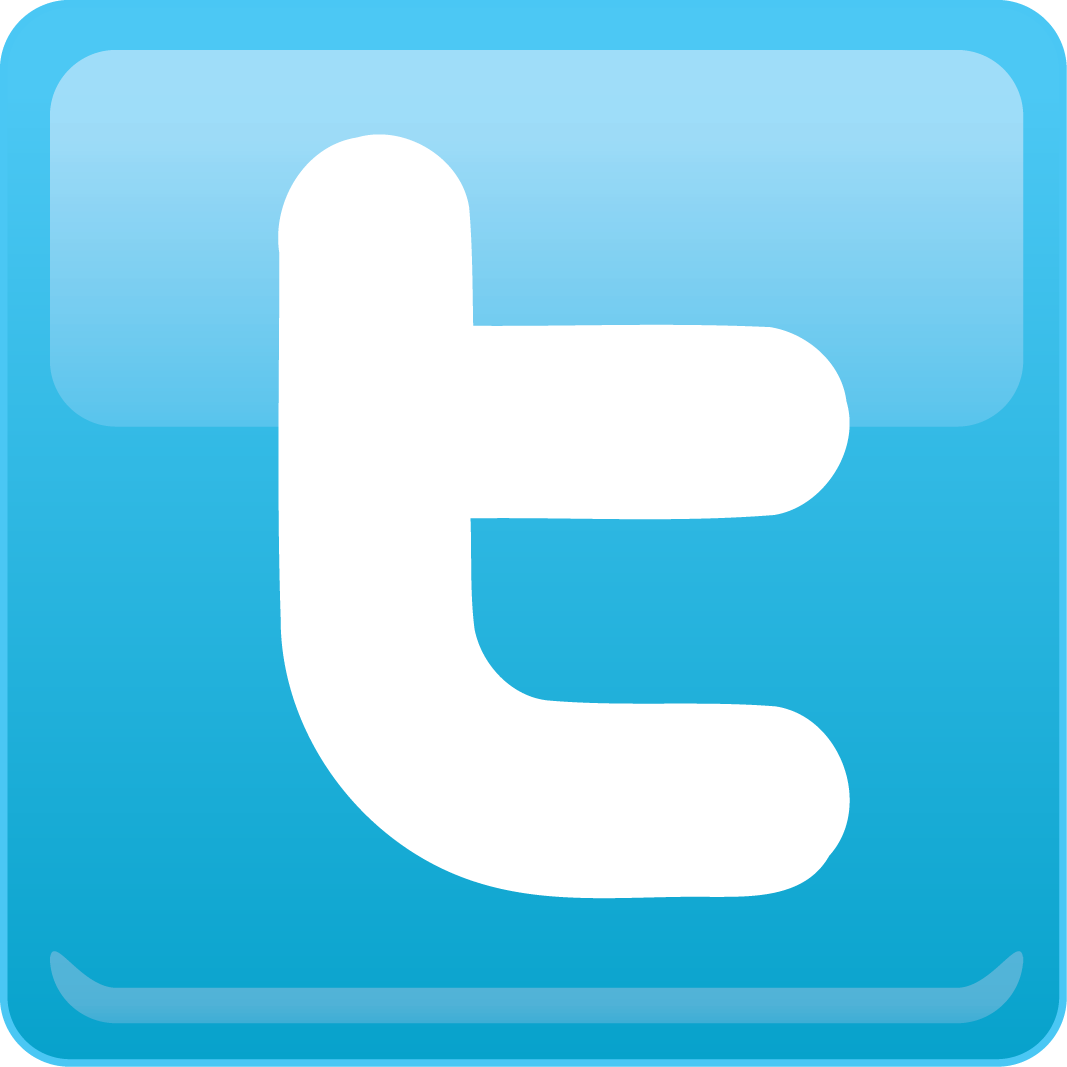 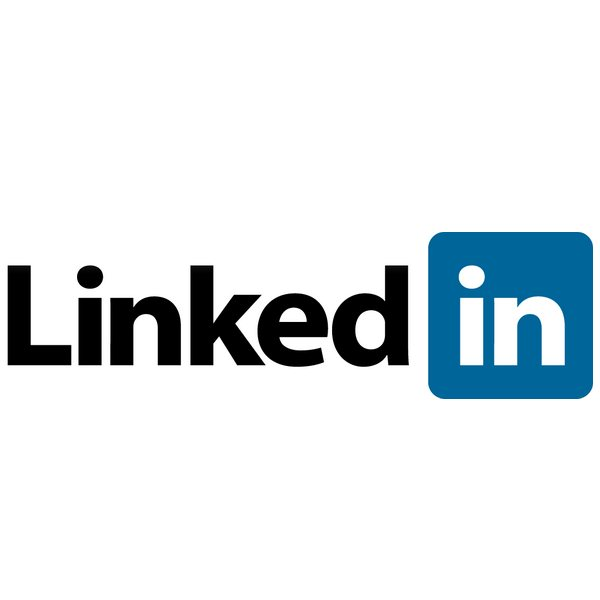 Crowdfunding Types
Donations
Equity
Peer to Peer Lending 
Crowdsourcing
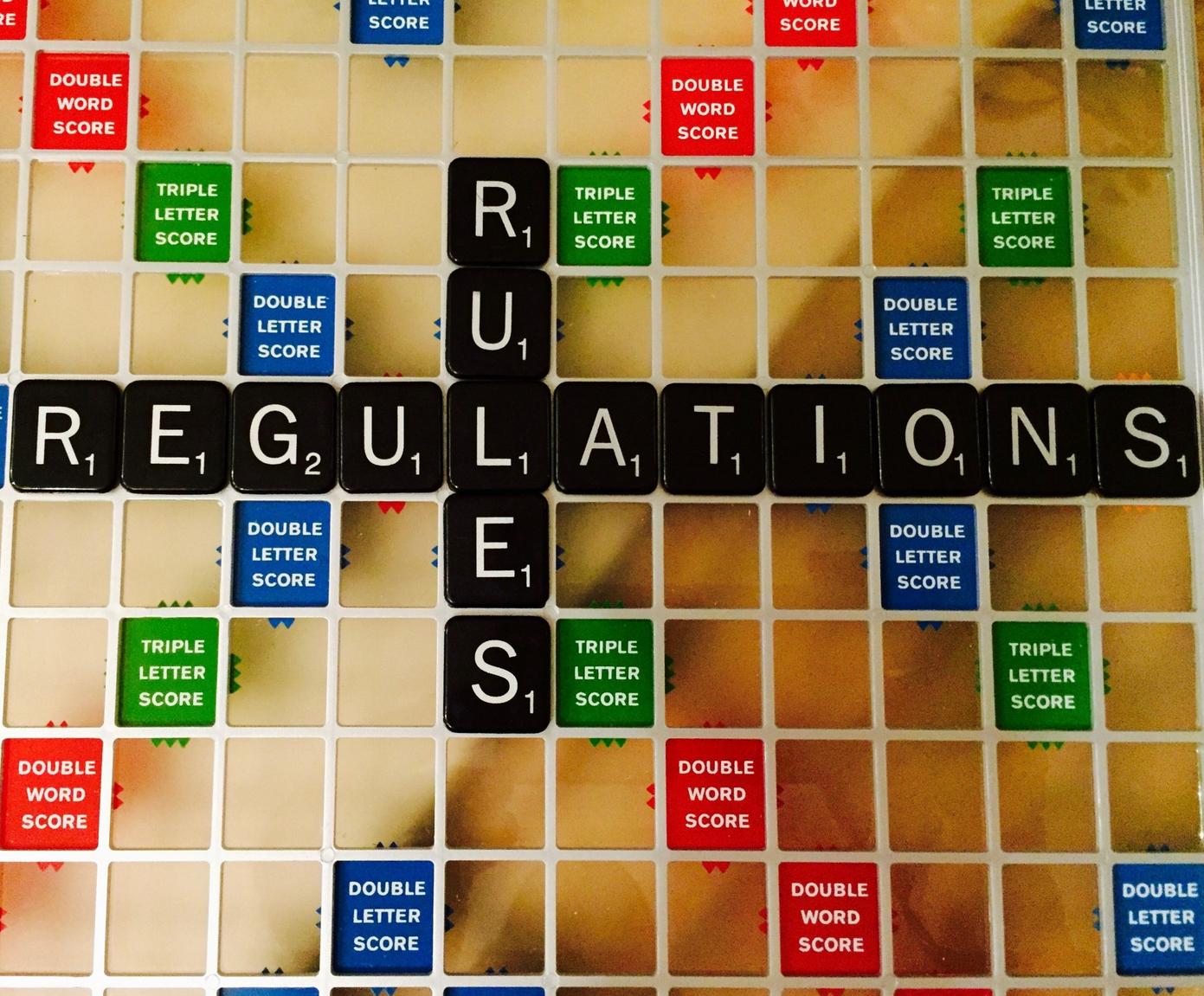 Activity for Success
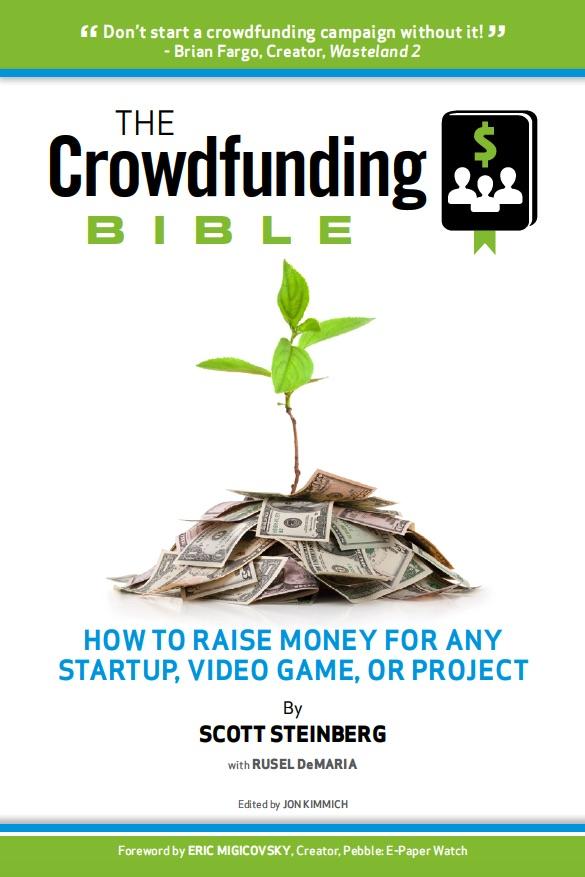 Read: The Crowdfunding Bible     	www.crowdfundingguides.com

Honest Answers:
How good is your idea? What value does it offer? How is it different?
Have you done the calculations so you know how much money you need – really?
Activity
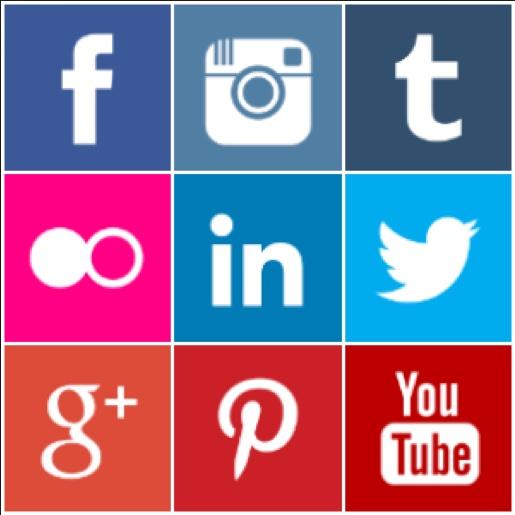 Dig deeper -  Reach further
What is the hook for your story?
Who is your ‘target market’ (your peeps)
Leverage your Network? What social media sites?
Meow Wolf Case Study
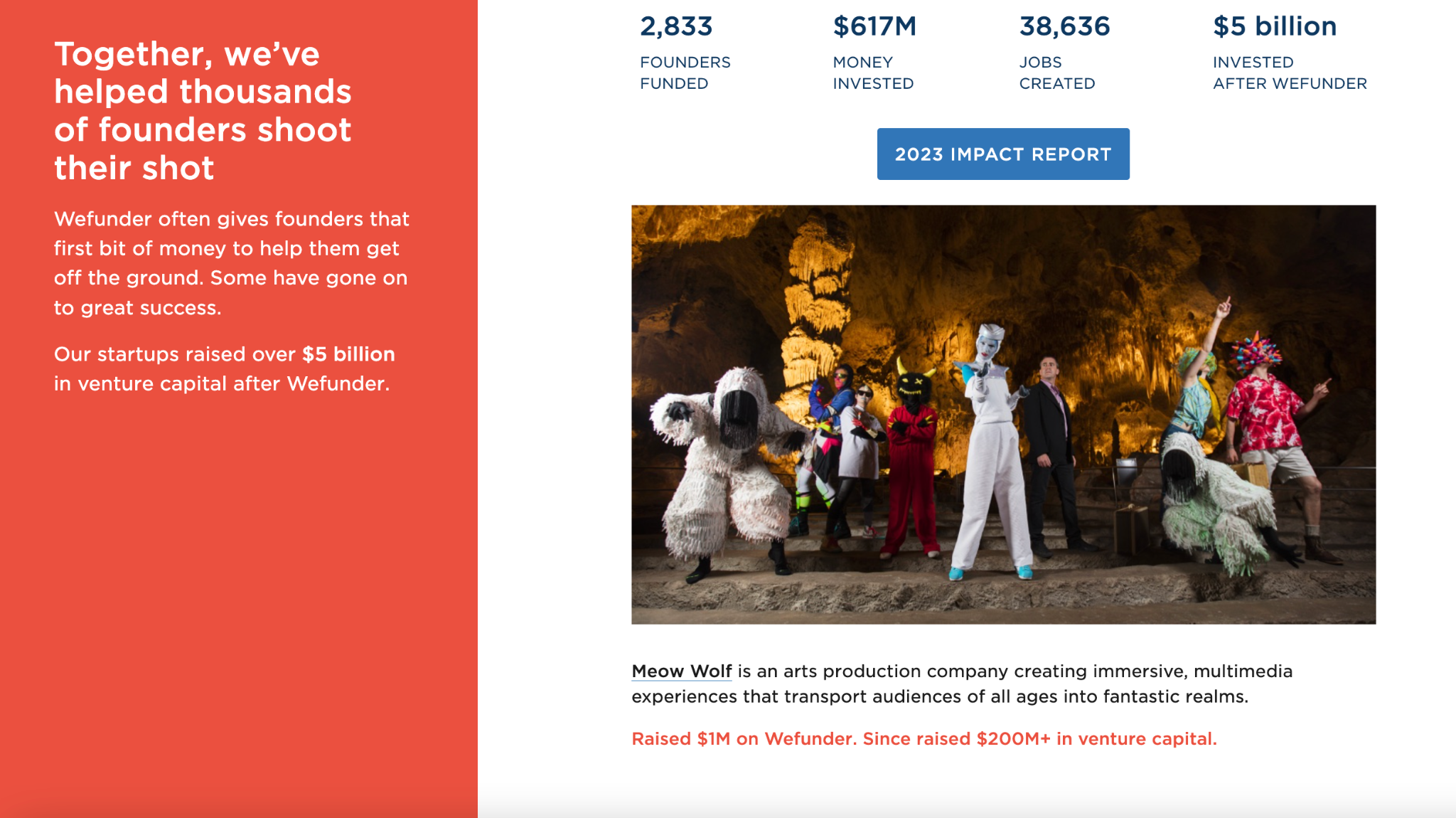 Electric Playhouse Case Study
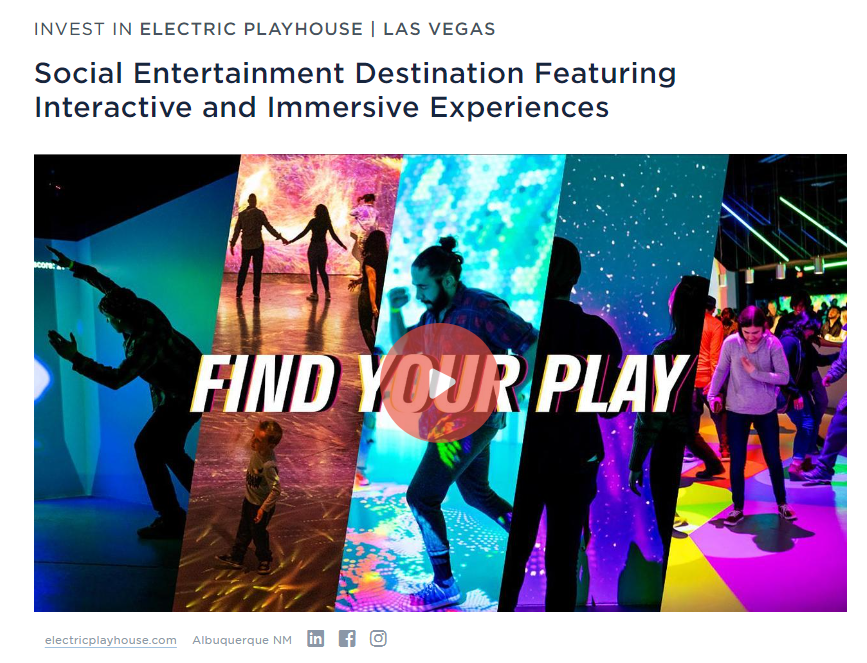 BabyQuip Case Study
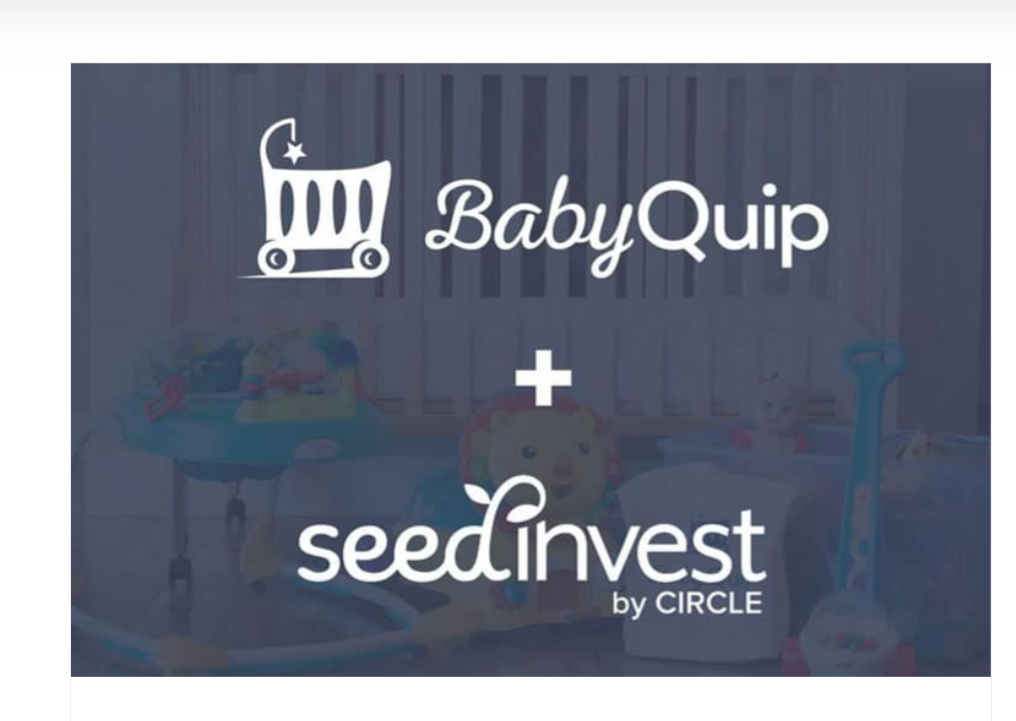 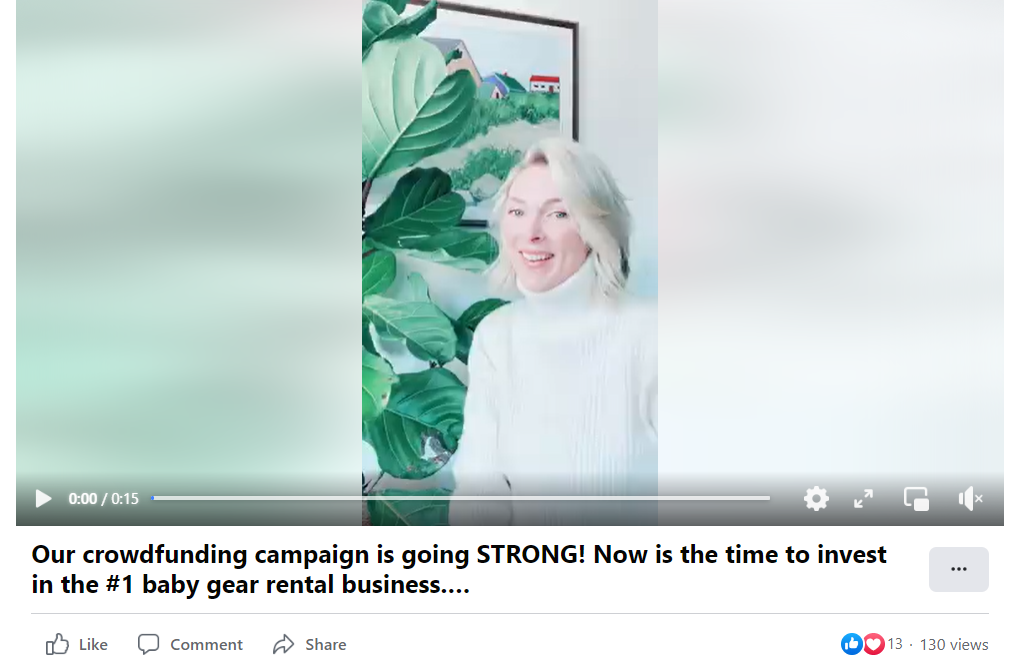 Successful Crowdfunding: 7 Steps
Cost it out
Do your research:  what differentiates successful & NOT?
Marketing:  get your campaign covered!
Set fundraising goal
Figure out prizes & levels
Be sincere. Find your audience     
Connect (get commitments b/f launch)
More than money – it’s about creating true fans & a market
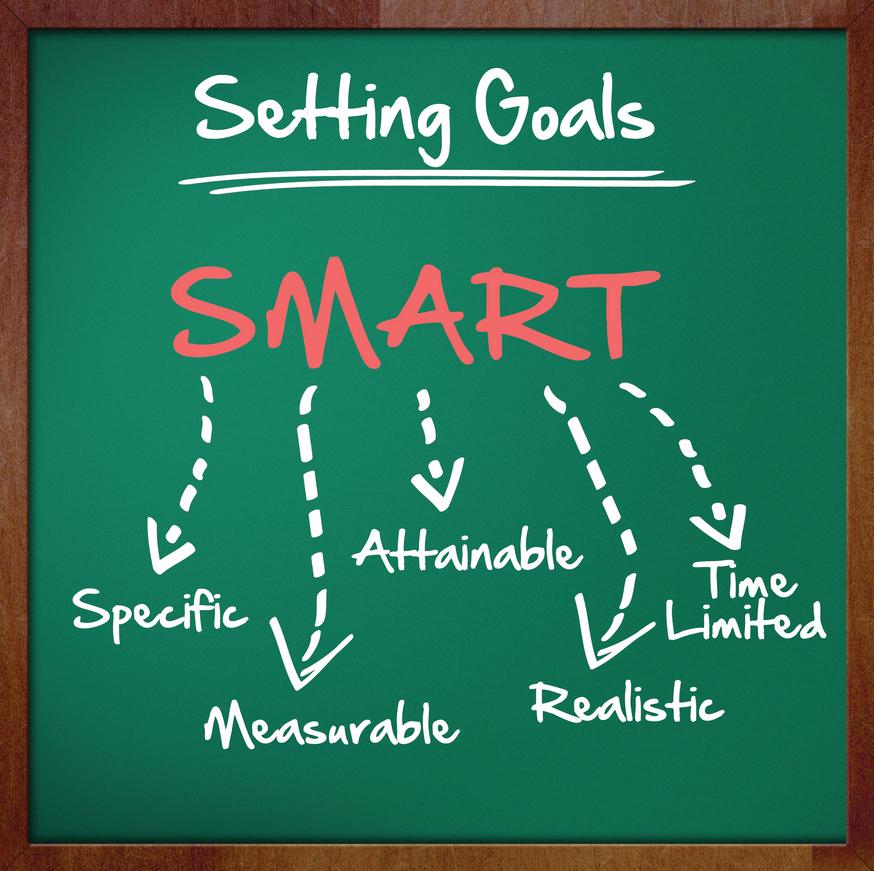 Rules for Companies Raising Money
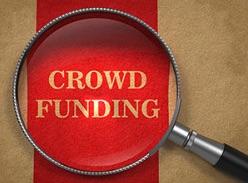 WeFunder
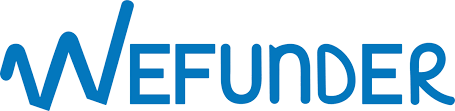 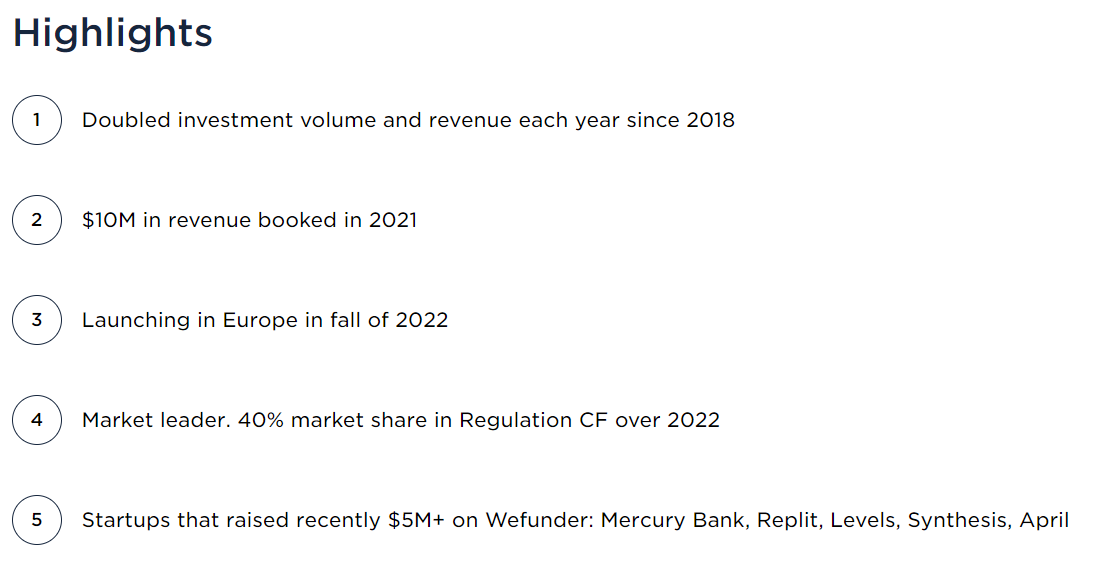 NM Angels & Crowdfunding
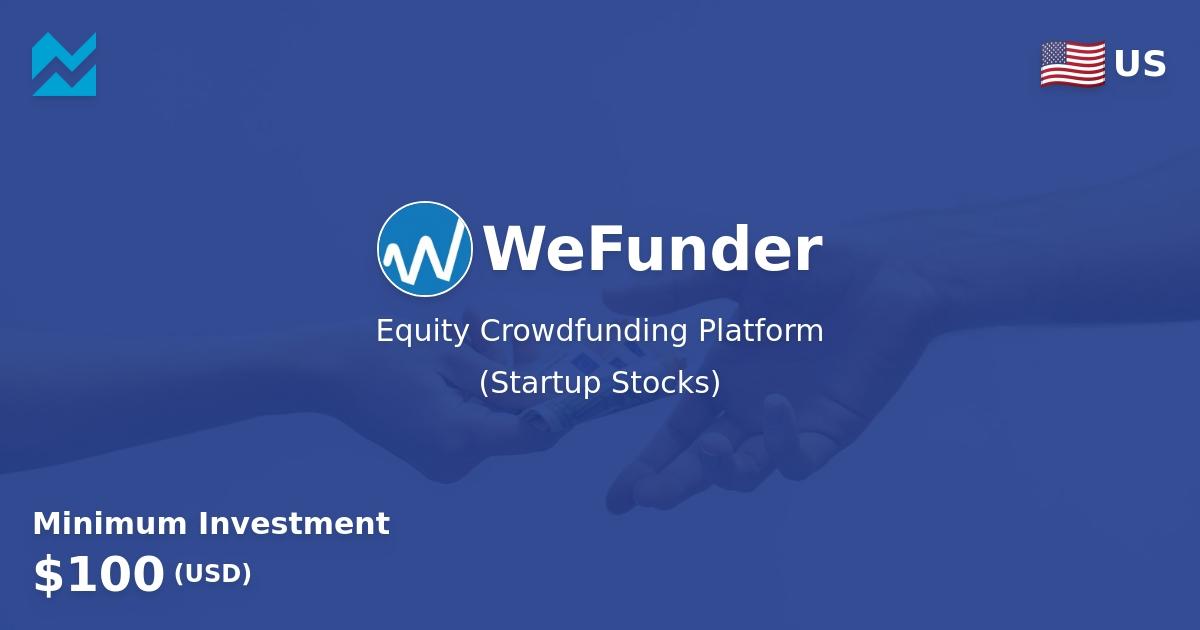 Collaborations with each of
WeFunder & StartEngine

Contact info@nmangels.com for Crowdfunding Referral Code
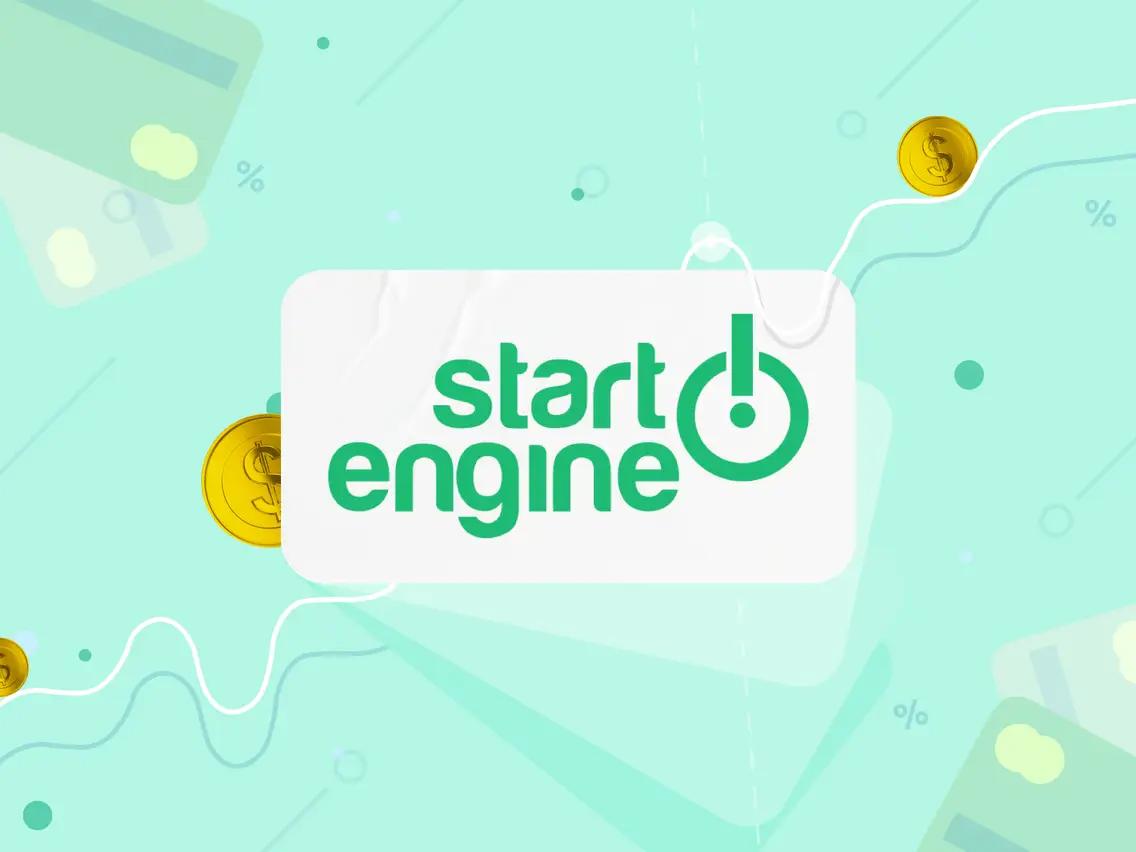 Learn more here
Thanks event sponsors & speakers!
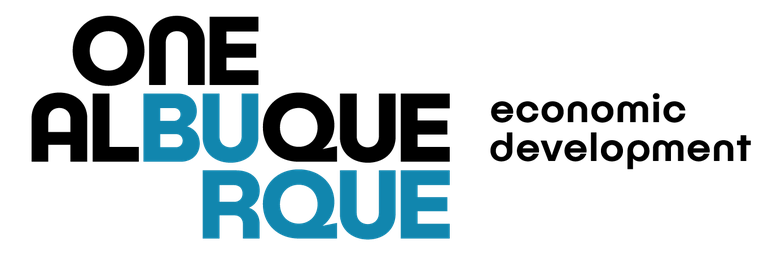 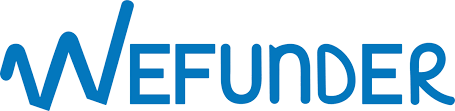 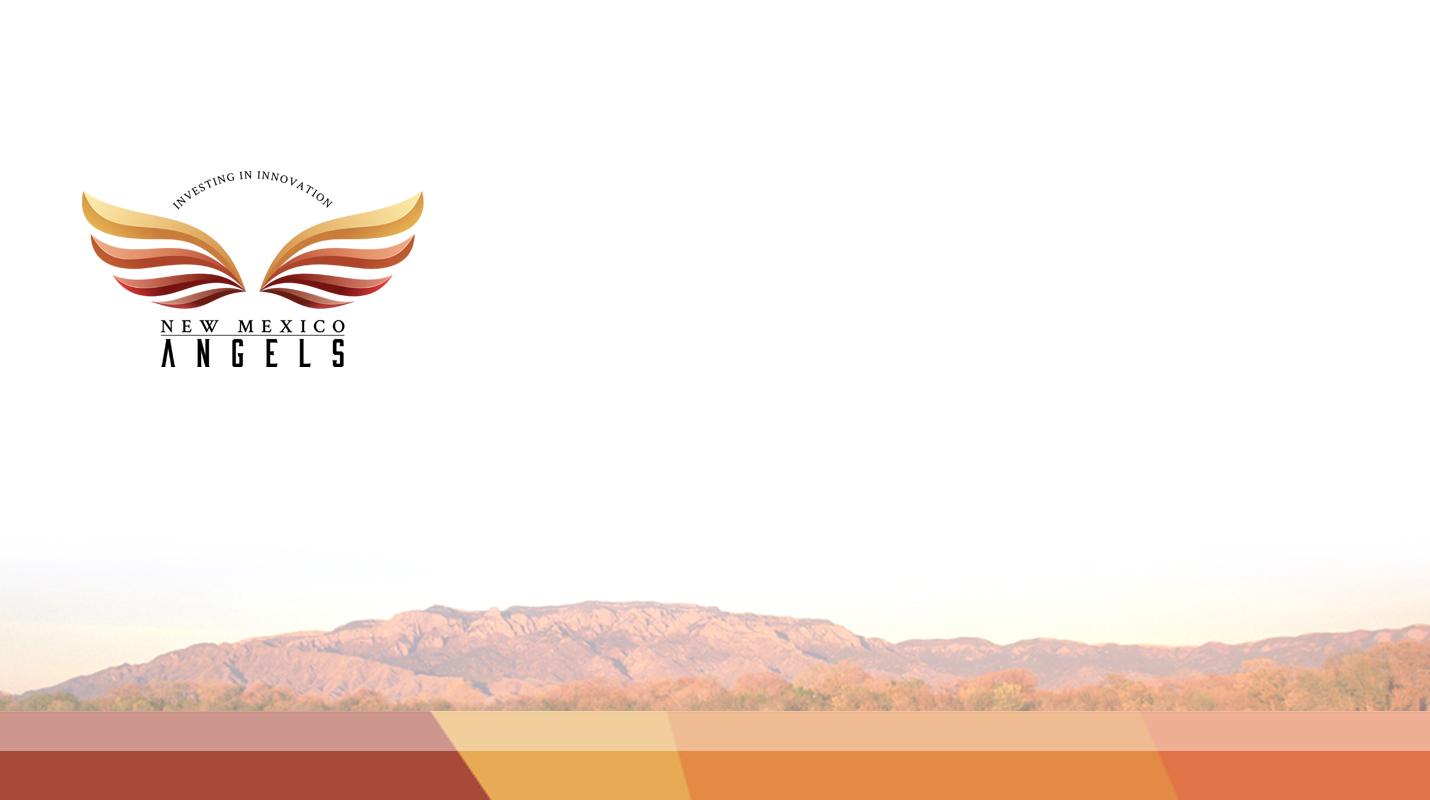 Thank you for joining us
Make ABQ & NM HAPPEN!

			www.nmangels.com
		info@nmangels.com